Школьная форма
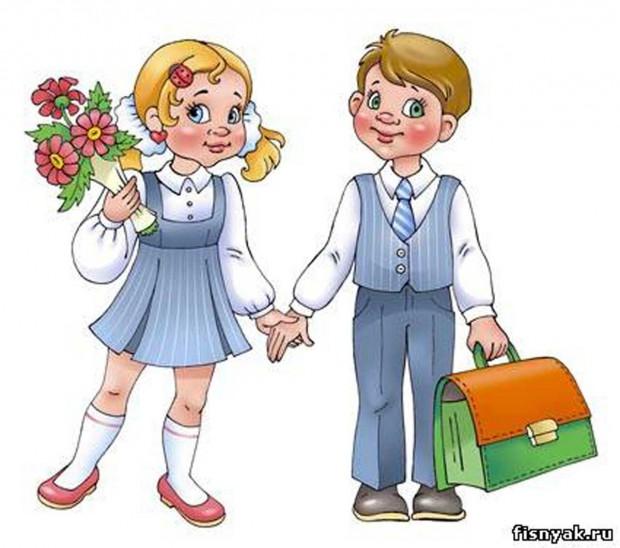 Работу выполнили
Ученицы 4 «Б» класса
Козлова Анна
Янковчук Полина
Руководитель: Тетюева Н.В.
Гипотеза
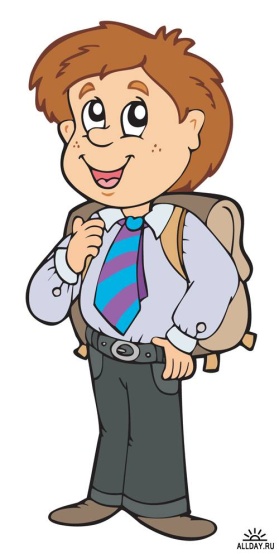 Исследовательская работа поможет нам определиться в отношении к школьной форме и будет способствовать возникновению интереса к нашей теме у учеников, и желанию носить школьную форму.
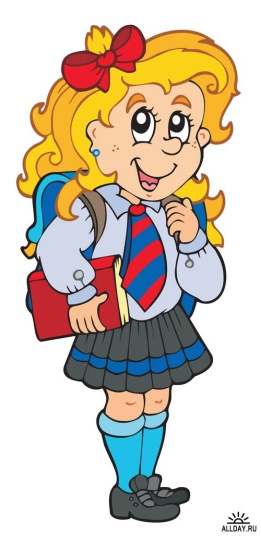 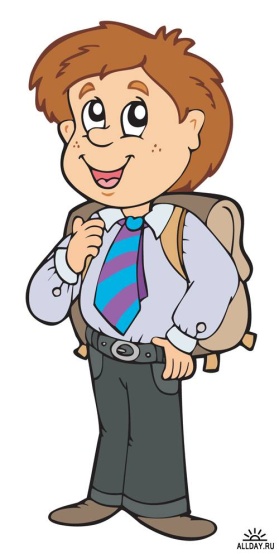 Цель
Изучить историю школьной формы.
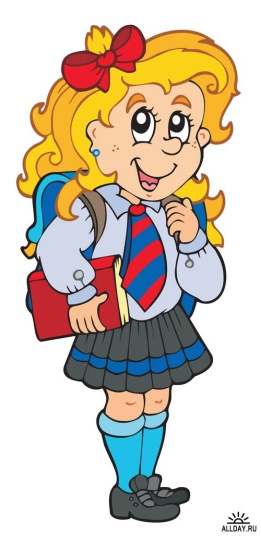 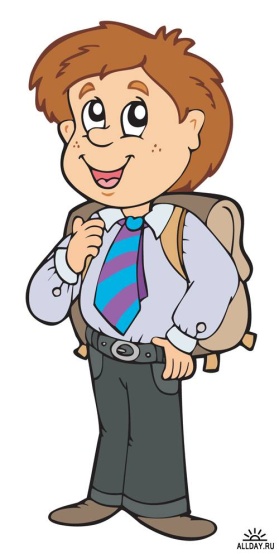 Задачи
Понять и оценить роль школьной формы в 19-20 веке.
Определить плюсы и минусы школьной формы.
Изучить школьную форму наших родителей и учителей нашей школы.
Провести анкетирование среди учеников МАОУ СОШ №7.
Сделать вывод.
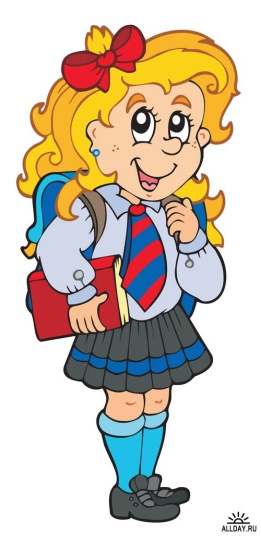 История развития
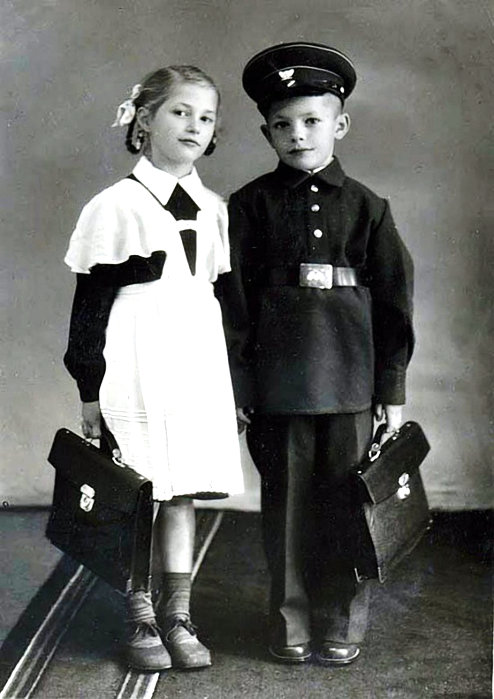 Мода на школьную форму пришла в Россию из Англии в 1834 году. 
Сначала для мальчиков, а затем, когда стали возникать женские гимназии, и для девочек.
Значки
Октябрятский     (в начальных классах)
Комсомольский   (в старших классах)
Пионерский (в средних классах)
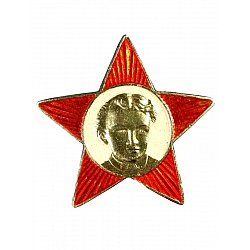 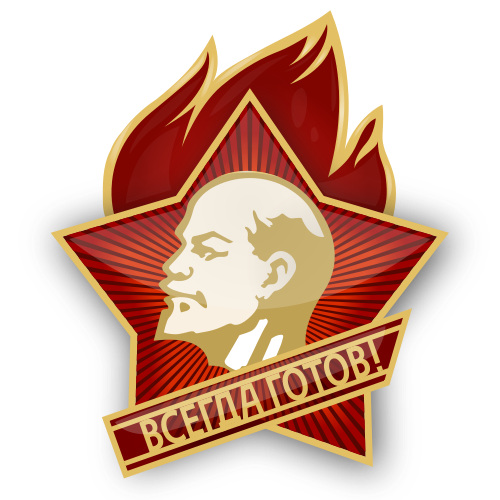 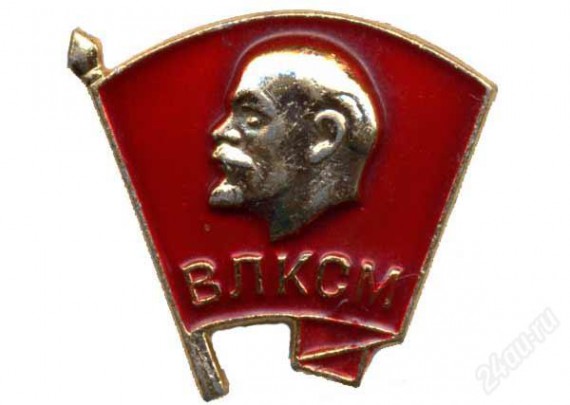 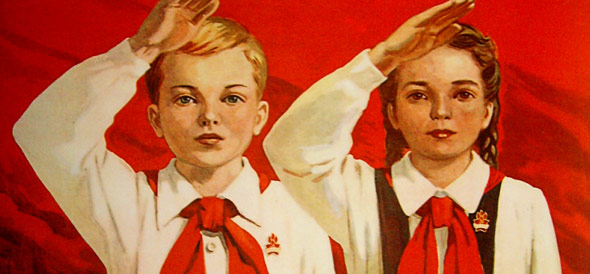 Пионеры должны были также обязательно носить 
пионерский галстук.
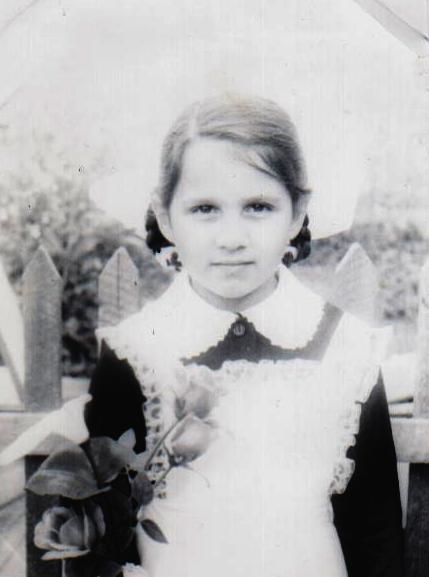 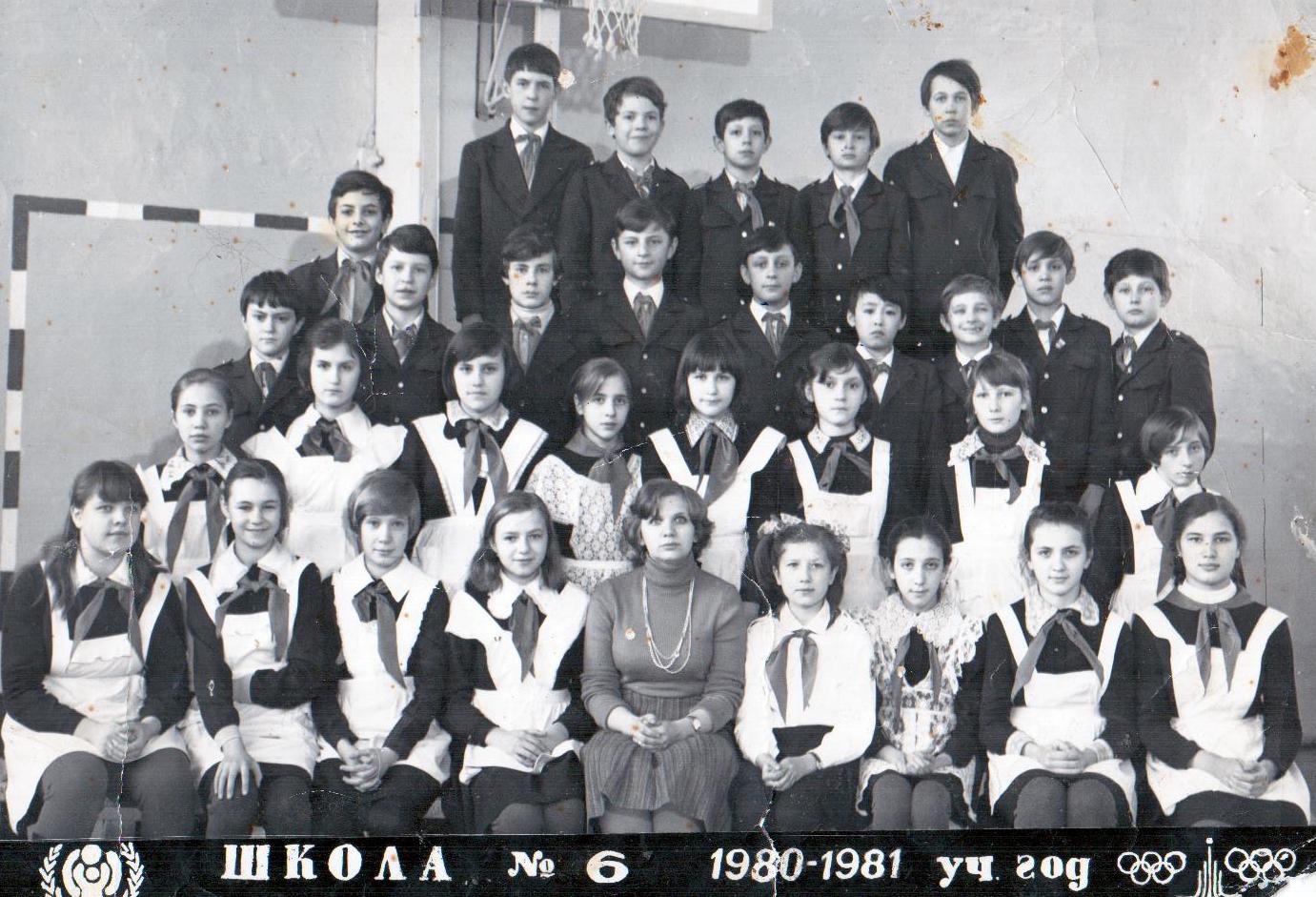 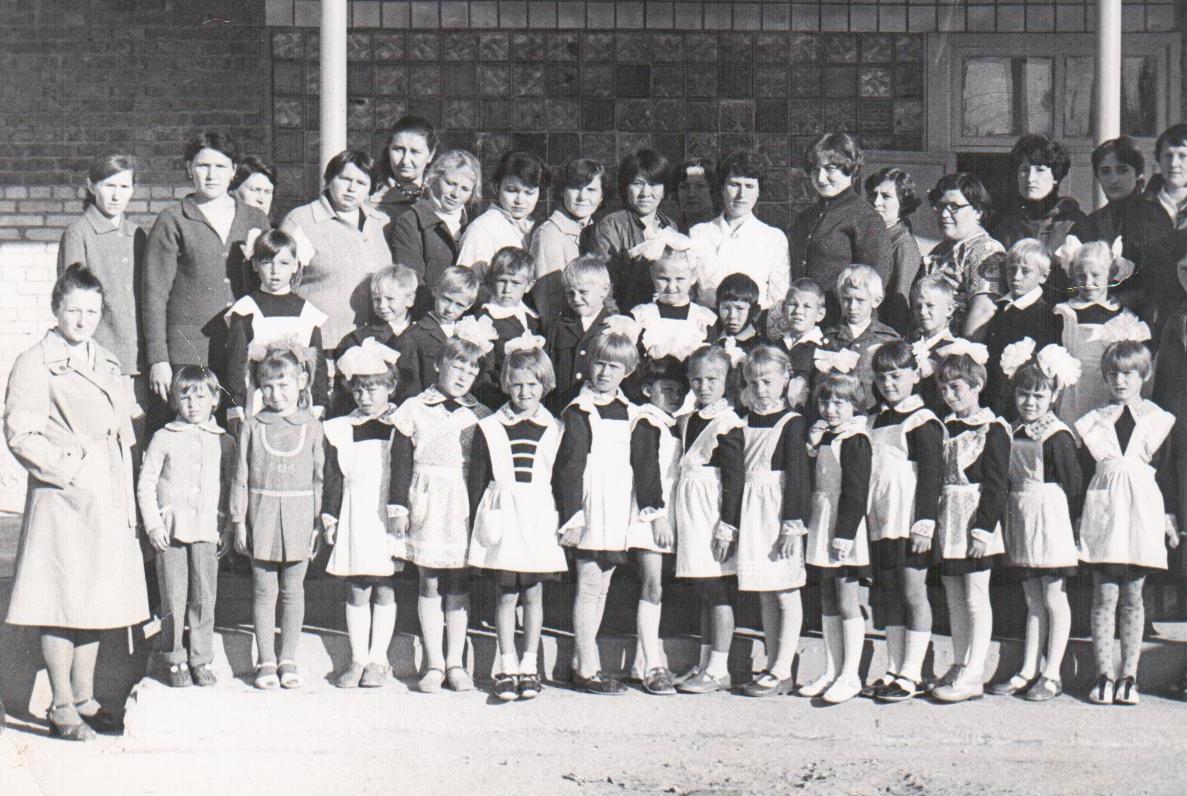 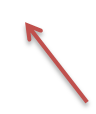 Тетюева                         Наталья Викторовна
Монахова Л.А.
Перегонцева Н.Н.
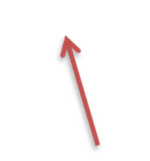 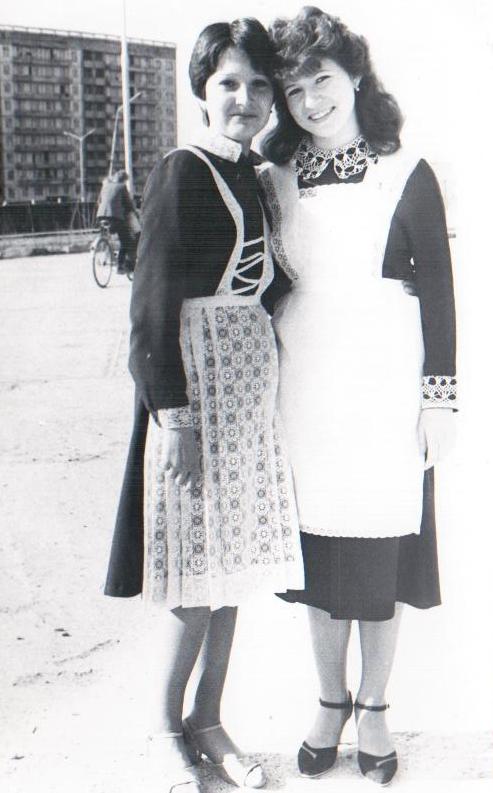 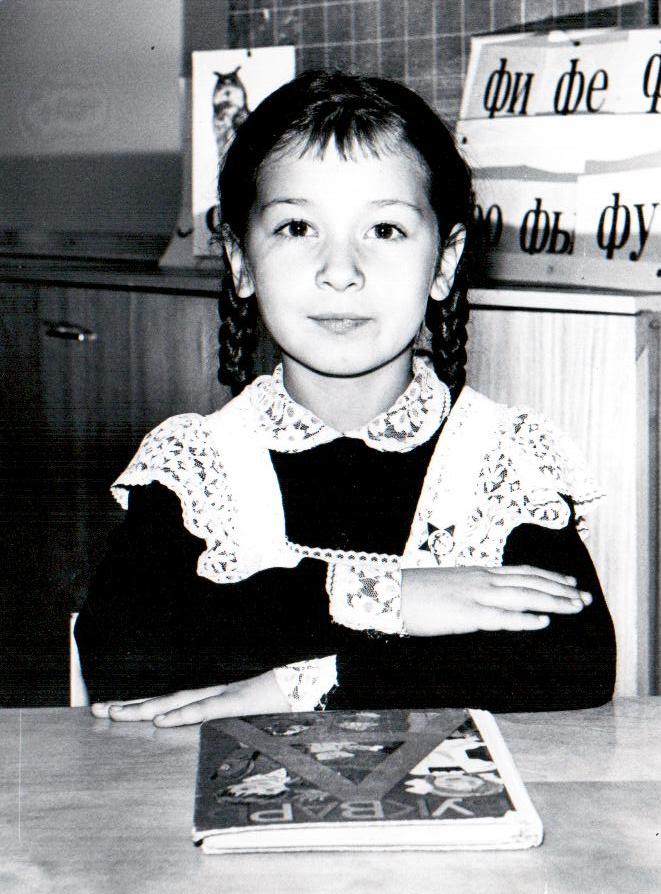 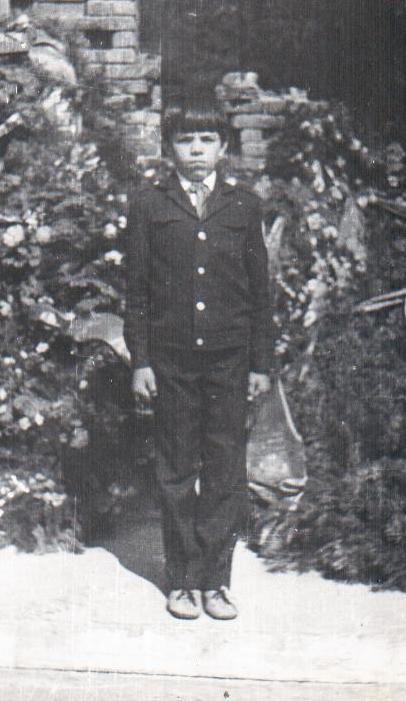 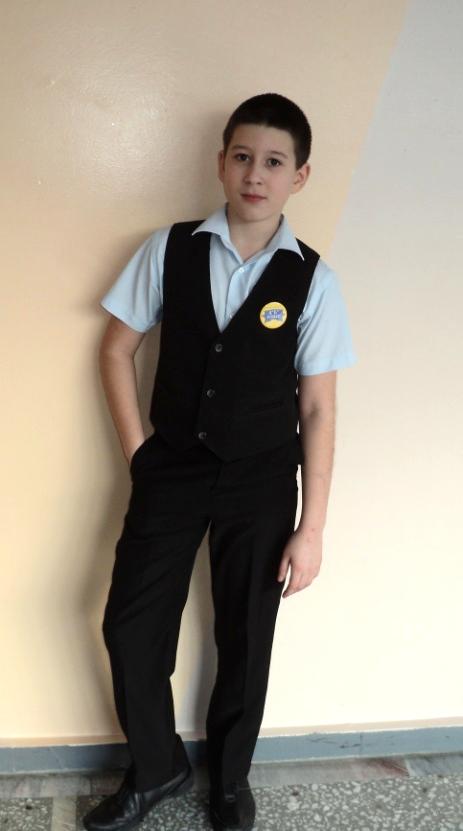 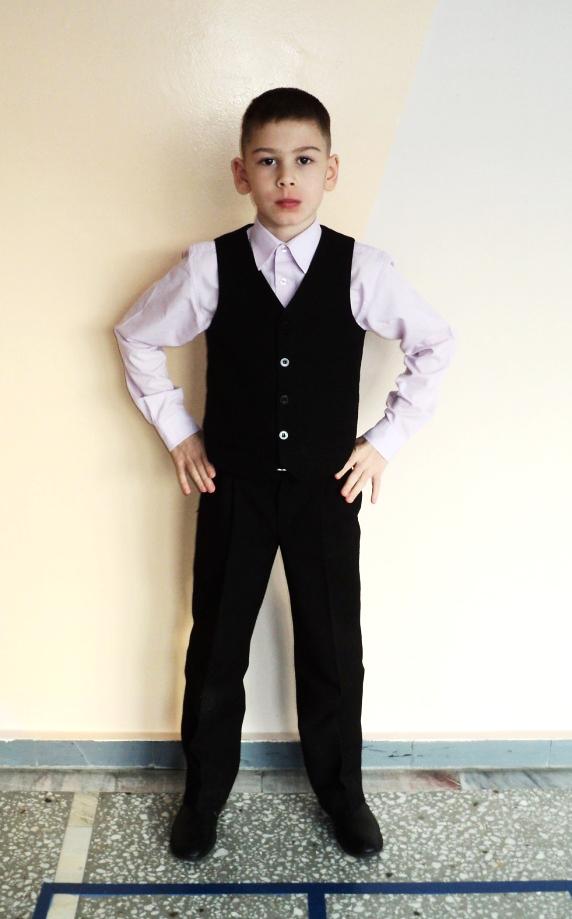 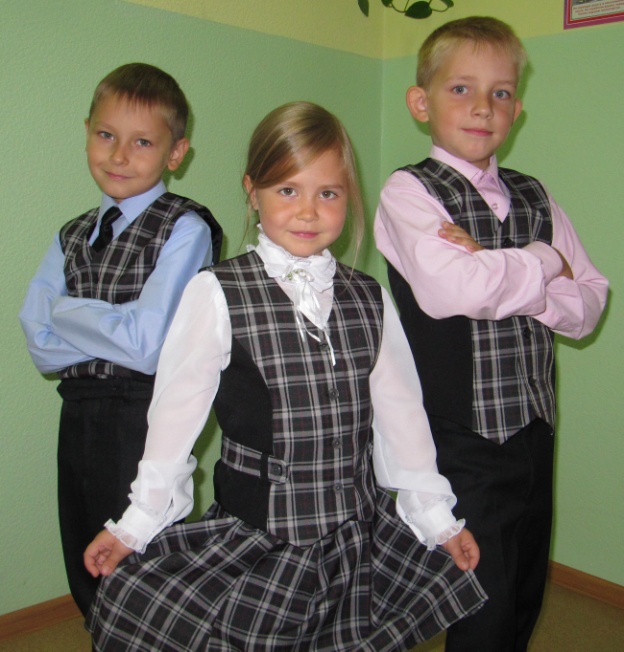 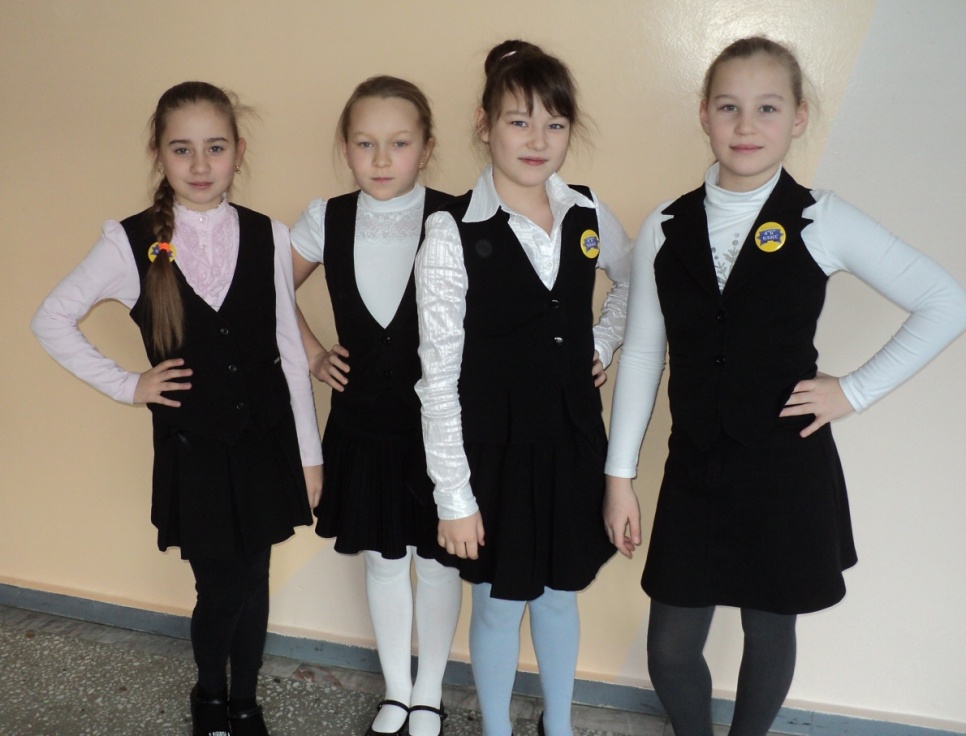 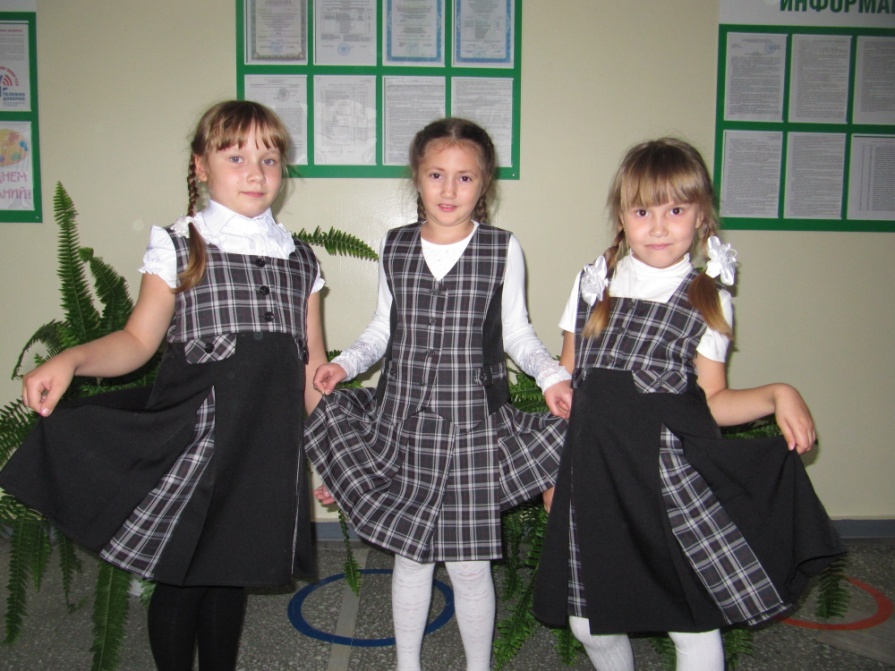 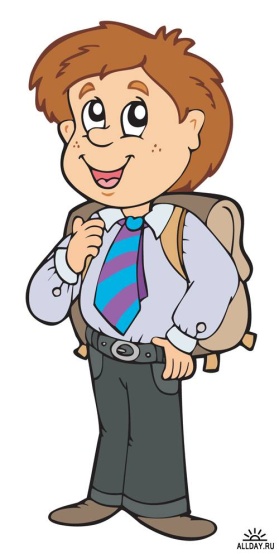 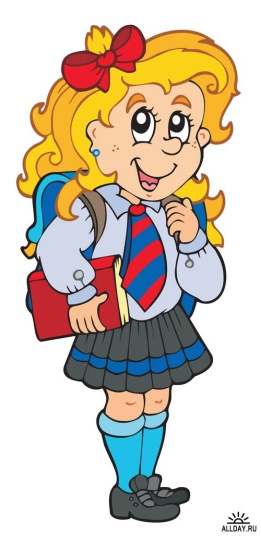 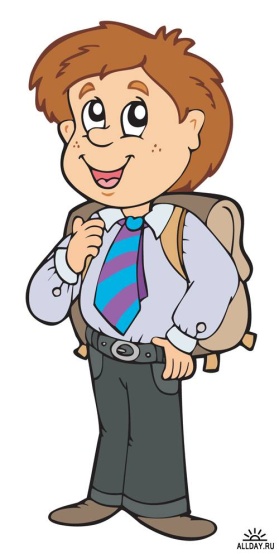 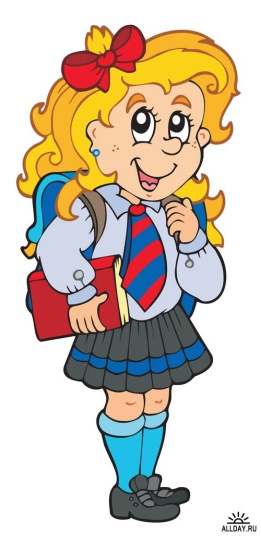 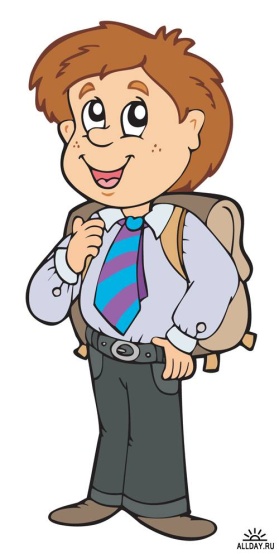 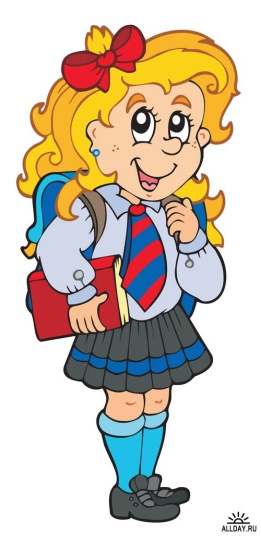 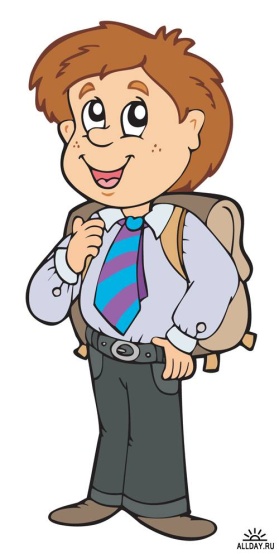 Нужна ли школьная форма в школах?
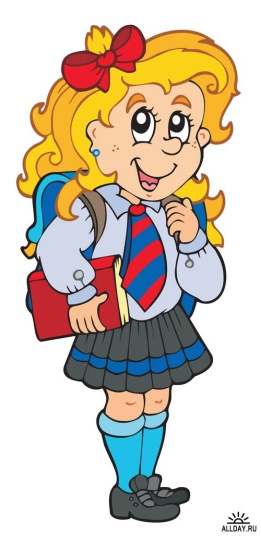 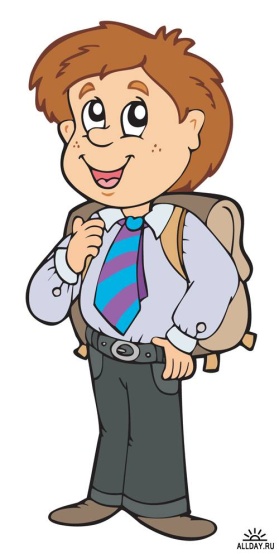 Школьная форма не лишает индивидуальности, если человек – личность,
 то уничтожить его индивидуальность невозможно.
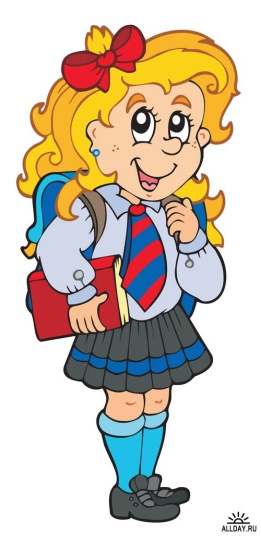